Commercial Litigation: Hot Topics and Key Pitfalls
Brick Court Chambers
12 May 2016
brickcourt.co.uk
+44 (0)20 7379 3550
Getting Claims Off to a Good Start
Causation, Remoteness and Reflective Loss
Jo Box
brickcourt.co.uk
+44 (0)20 7379 3550
Parties
Corporate structure
Companies register
Bankruptcy or insolvency?
brickcourt.co.uk
+44 (0)20 7379 3550
Reflective Loss
Foss v. Harbottle (1843) 2 Hare 461
The only person who can sue in respect of a wrong done to a company is the company itself
Impact on parent companies and shareholders
Leading cases:
Johnson v. Gore Wood & Co. [2002] 2 AC 1
Giles v. Rhind [2002] EWCA Civ 1428
Gardner v. Parker [2004] EWCA Civ 781
brickcourt.co.uk
+44 (0)20 7379 3550
Three exceptions
The loss is distinct from the loss to the company
The company has no cause of action
Lee v. Sheard [1956] 1 Q.B. 192
The company is unable to pursue its claim against the wrongdoer because of the wrong done to it
brickcourt.co.uk
+44 (0)20 7379 3550
Causation
Is there a causative link?
Would the losses have been suffered anyway?
Minimum standard: Durham Tees Valley Airport Ltd v bmibaby Ltd [2010] EWCA Civ 485
brickcourt.co.uk
+44 (0)20 7379 3550
Loss of a chance
Where the alleged loss relied on the hypothetical actions of a third party
Wellesley Partners LLP v Withers LLP [2015] EWCA Civ 1146
brickcourt.co.uk
+44 (0)20 7379 3550
Remoteness
Foreseeable at the time of the contract
Type of loss but not extent: Parsons (Livestock) Ltd v Uttley Ingham & Co Ltd [1978] QB 791
brickcourt.co.uk
+44 (0)20 7379 3550
BENEFITS WHICH REDUCE DAMAGES – PROGRESS DENIED
THOMAS PLEWMAN QC
brickcourt.co.uk
+44 (0)20 7379 3550
INTRODUCTION
3 rules for mitigation:
No recovery of avoidable loss
The reasonable costs of attempting to mitigate are themselves recoverable
No recovery of avoided loss 
But this is not just about mitigation:
Relevant benefits may also be derived from the actions of third parties
Benefits may result from the claimant’s actions which were connected to the breach, but taken at a time at which it was not aware of the breach
The Elena d’Amico [1980] 1 Lloyd’s Rep 75
brickcourt.co.uk
+44 (0)20 7379 3550
The search for principle:  examples
Third party benefits 
Bradburn v Great Western Railway (1874) LR 10 Ex 1 
Rubenstein v HSBC Bank plc [2011] 2 CLC 459  
Profits connected to mitigation actions
British Westinghouse Electric and Manufacturing Co Ltd v Underground Electric Railways Co of London Ltd [1912] AC 673
Hussey v Eels [1990] 2 QB 227
Other causally connected profits
Lavarack v Woods of Colchester [1967] 1 QB 278
brickcourt.co.uk
+44 (0)20 7379 3550
The Attempt to Summarise
In Fulton Shipping Inc of Panama v Globalia Business Travel S.A.U (The New Flamenco) [2014] 1 CLC 711 Popplewell J extracted 11 principles, which can be boiled down to :
Causation in all of the circumstances
A reasonable response to the breach may be triggered but not legally caused by it
The benefits must be caused by the breach, not merely by the mitigating step
The benefit need not be of the same kind as the loss although it is that may be indicative
Causation is a matter of degree – “commonsense overall judgment”
Justice, fairness and public policy may override the analysis
brickcourt.co.uk
+44 (0)20 7379 3550
The Court of Appeal’s view (1)
Swynson Ltd v Lowick Rose LLP [2015] PNLR 28
Facts

Longmore LJ:  
 Popplewell J’s analysis “illuminating”
Benefits factually caused but not arise in the ordinary course of business
Sales LJ: 
the requirement of “practical reality and basic justice as between the three persons involved”
Davis LJ (dissenting): 
 a case of avoided loss
brickcourt.co.uk
+44 (0)20 7379 3550
5
Court of Appeal’s view (2)
Fulton Shipping Inc of Panama v Globalia Business Travel S.A.U (The New Flamenco) [2015] EWCA Civ 1299

Facts

Longmore LJ:  
Popplewell J’s principles only indicative 
No hard and fast rules
Focusing on the facts
brickcourt.co.uk
+44 (0)20 7379 3550
Conclusions
More indicative examples, but little clarity
Factual causation is not enough
Justice and fairness trump 
The nature of the causation thesis 
Fertile grounds for dispute
brickcourt.co.uk
+44 (0)20 7379 3550
Mis-selling of Financial Products
Richard Blakeley
brickcourt.co.uk
+44 (0)20 7379 3550
What is mis-selling?
Mis-selling cases concern:
Misrepresentation
Unsuitable products 
Under-performance
brickcourt.co.uk
+44 (0)20 7379 3550
[Speaker Notes: What is mis-selling:

In essence, mis-selling cases concern:
Misrepresentation – deliberate and negligent untruths about the products being sold 
Unsuitable products – being sold a financial product that is not fit for purpose, that is superfluous to requirements or that is too complicated for the purchaser to understand 
Under-performance – typically mis-selling cases involve products that have under-performed: a lower return or more often, a significant loss-making position. 


In short: you were told you were getting something that would solve  all of your problems and perform really well but you ended up with something that didn’t do what was expected, and ended up being expensive, and a huge liability.]
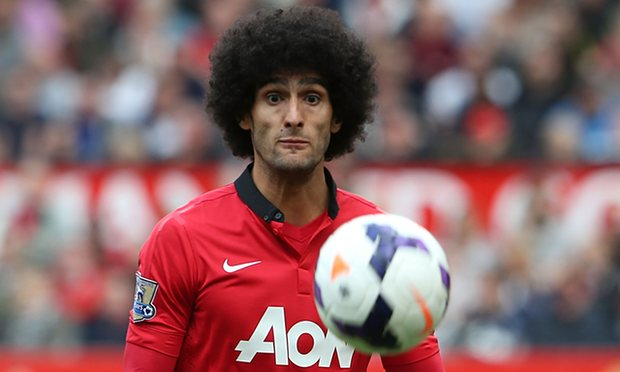 brickcourt.co.uk
+44 (0)20 7379 3550
Why do we care?
Losses to customers
Damage to reputation 
Regulatory intervention
Fines and redress: c.£10bn for pensions mis-selling; c.£3bn for endowment mortgages; c.£14bn for PPI; £2.3bn for IRHPs
brickcourt.co.uk
+44 (0)20 7379 3550
[Speaker Notes: These cases are important. 

For one thing, there are the real losses to customers caused by mis-selling. The existence of financial malpractice exposes customers to uncertainty and leads to significant financial costs.

Many of these customers are consumers . The purchase of many financial services can have life changing implications for individuals and small to medium sized businesses. 

For the banks, mis-selling and even allegations of mis-selling damage their reputation. 

Patterns of mis-selling can lead to regulatory intervention and changes in the law

And very substantial fines are handed out – hurting the balance sheet and damaging reputation.]
Summary
Difficult for claimants 
Two routes: 
Civil claims 
FCA Review for IRHPs 
Both routes currently bank-friendly
brickcourt.co.uk
+44 (0)20 7379 3550
4
[Speaker Notes: We don’t have time to go into all the history of the mis-selling cases: or to go back and discuss Springwell and some of the earlier decisions. 

But by way of broad overview, I think where we are has not changed  all that much since Springwell and the position remains bank friendly. 

There are two routes for claimants:
Civil claims : alleging breach of contractual and tortious duties, seeking to set aside  transactions  for misrepresentation

For interest rate hedging products, the Financial Conduct Authority Review 

	This arises out of the FCA identifying in 2012 failings in the way that some banks sold structured collars, swaps, simple collars and cap products. 
	
	The banks involved agreed to review their sales of IRHPs made to unsophisticated customers since 2001. The full review started in May 2013. The  nine participating banks have nearly completed their reviews, having sent a redress determination letter to 18,100 businesses and paid £2.2 billion in redress, including around £500 million to deal with consequential losses.]
Crestsign v NatWest and RBS
[2015] 2 All ER (Comm) 133
Family property business financed by loans 
Looking to switch its lending to NatWest 
Interest rate management product becomes a condition of the loan
brickcourt.co.uk
+44 (0)20 7379 3550
[Speaker Notes: Crestsign was a family business operated by a Mr and Mrs Parker. It was an investment company for property. It financed its property acquisitions via interest only loans 

Looked to switch its lending from Northern Rock (remember that) 

The Parkers began to speak to other lenders, seeking a £3.3m facility to refinance their facility with Northern Rock, with a term of 10 years.

Entered discussions with NatWest 

he Bank recommended a five year loan term and suggested that an interest rate management product be taken out. This later became a condition of the loan finance.]
Crestsign v NatWest and RBS
The sales pitch: conflict of evidence 
Recommendation or advice?
Sophistication and the ‘dance of the idiot’
brickcourt.co.uk
+44 (0)20 7379 3550
[Speaker Notes: There was then the sales pitch: a meeting between the relationship manager Mr Flack and an RBS Treasury Specialist, Mr Gillard. 

This took place in May 2008. 

Hugely differing account of the meeting.  The Bank contended that it made clear it wasn’t giving any advice or recommendations and that its simply ran the Parkers through the options, which were understood.

The Judge disagreed.
Mr Gillard was a “salesman to the bones”. 
The judge found a recommendation was made.

What you usually then get in these cases is what I sometimes call the ‘dance of the idiot’.

The customers thinks he’s a genius, getting a great deal from the bank and playing them at their own game, but when he comes to court he pretends to be an idiot and plays down his sophistication.

Meanwhile the bank, which has always privately thought the customer was an idiot,  pretends that he’s very sophisticated an a financial whiz z. 

One man’s idiot is very much another man’s genius for these purposes.]
Crestsign v NatWest and RBS
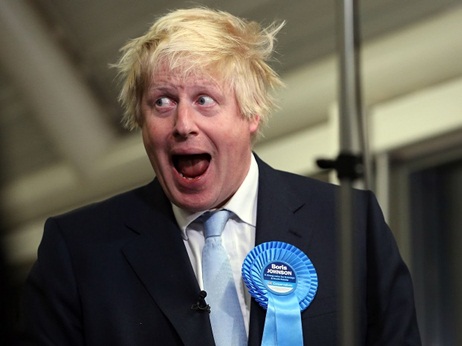 brickcourt.co.uk
+44 (0)20 7379 3550
[Speaker Notes: .]
Crestsign v NatWest and RBS
Recommendations made 
The Parkers had misunderstood 
A 10 year swap, with a fixed rate of 5.65% after the first two years
In the money, then out of the money, then locked in
brickcourt.co.uk
+44 (0)20 7379 3550
Crestsign v NatWest and RBS
The waivers
No advice clause
Customer satisfies itself as to suitability 
No reliance 
No liability for use of information provided
brickcourt.co.uk
+44 (0)20 7379 3550
Crestsign v NatWest and RBS
C argued:
Duty of care when advising / recommending 
Duty of care when providing information
Damages for misrepresentation 
Exclusion clauses unreasonable under UCTA
brickcourt.co.uk
+44 (0)20 7379 3550
Crestsign v NatWest and RBS
No duty of care when advising: the basis clauses save the bank 
“[117] ... “although I recommend one of these products as suitable, the banks do not take responsibility for my recommendation; you cannot rely on it and you must make up your own mind” ...”
brickcourt.co.uk
+44 (0)20 7379 3550
Crestsign v NatWest and RBS
Information duty arose but was not breached 
In conclusion:
“[176] ... In sum, then, the banks did not provide misleading information. They did provide negligent advice but they successfully excluded any duty not to do so.”
brickcourt.co.uk
+44 (0)20 7379 3550
Crestsign v NatWest and RBS
What happened next?
Permission to Appeal on all grounds 
Appeal was due to be heard in April 2016 ...
brickcourt.co.uk
+44 (0)20 7379 3550
Thornbridge Ltd v Barclays Bank Plc
[2015] EWHC 3430 (QB)
Rare IRHP mis-selling case to go to trial 
A win for the bank 
No recommendation made
But the basis clauses would have saved the bank if it had 
A step backwards re information duties
brickcourt.co.uk
+44 (0)20 7379 3550
The FCA Review: latest developments
R (Holmcroft Properties Ltd): 
JR challenge to the process followed by KPMG, an independent reviewer 
 KPMG not amenable to JR “not without some hesitation”
Court left open the contractual route
brickcourt.co.uk
+44 (0)20 7379 3550
The FCA Review: latest developments
Suremime Limited v Barclays Bank Plc [2015] EWHC 2277 (QB)
Claim that the scheme rules were not followed
Strike out rejected
Significant time bar advantages
brickcourt.co.uk
+44 (0)20 7379 3550
Property Alliance Group Ltd v RBS
Disclosure & Privilege

Kyle Lawson
brickcourt.co.uk
+44 (0)20 7379 3550
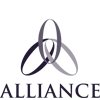 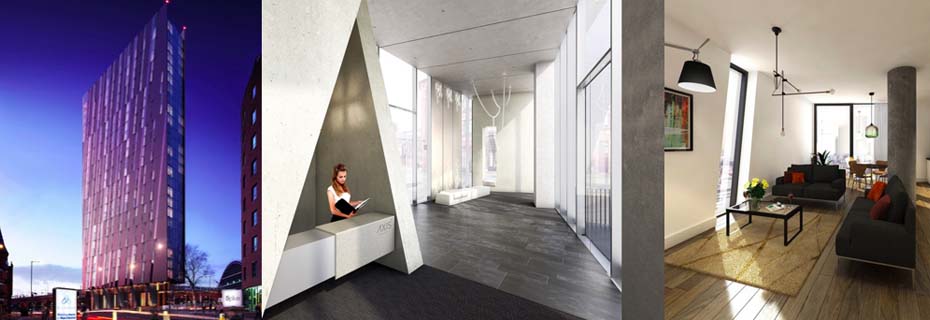 brickcourt.co.uk
+44 (0)20 7379 3550
PAG’s Claims against RBS
“Swaps Mis-selling Claims”
“Global Restructuring Group (GRG) Claims” 
“LIBOR Claims”

February 2013 – $700m fines levied by the FSA, DoJ and CFTC

Graiseley Properties Ltd v Barclays Bank Plc [2013] EWCA Civ 1372
brickcourt.co.uk
+44 (0)20 7379 3550
The story so far ...
[2014] EWHC 4308 (Ch) (standard disclosure / interim disclosure)
[2015] EWHC 321 (Ch) & [2015] EWHC 322 (Ch) (confidentiality)
[2015] EWHC 1557 (Ch) (without prejudice privilege / waiver of privilege)
[2015] EWHC 2635 (Ch) (permission to amend / statements of case)
[2015] EWHC 3187 (Ch) (legal advice privilege)
[2015] EWHC 3272 (Ch) (fraudulent misrepresentation / specific disclosure)
[2015] EWHC 3341 (Ch) (litigation privilege / secret recordings)
[2016] EWHC 207 (Ch) (transfers of proceedings / the Financial List)
brickcourt.co.uk
+44 (0)20 7379 3550
4
Litigation Privilege – Secret Recordings?
Can litigation privilege be claimed over secret recordings of meetings with potential witnesses? 
 ... and what has it got to do with Frank Rostron’s Shirt Shop?
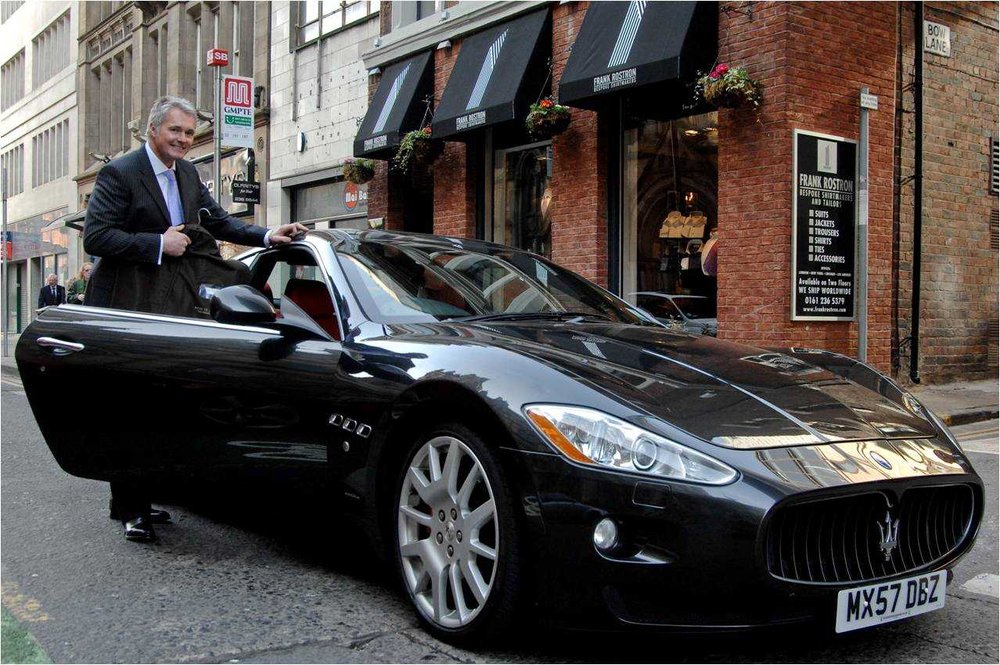 brickcourt.co.uk
+44 (0)20 7379 3550
5
Litigation Privilege – the Test?
Three Rivers District Council v the Bank of England (No 6) [2005] 1 AC 610  at [102]:
 Is litigation in progress or in reasonable contemplation?; 
 Is the litigation is “adversarial” or merely “investigative” or “inquisitorial” in nature?
 Were the communications made for the sole or dominant purpose of the litigation?
brickcourt.co.uk
+44 (0)20 7379 3550
The issues for Birss J?
Ask the right question: the recordings or the conversation?
Dominant purpose? Whose purpose counts!? 
Does deception make a difference?
brickcourt.co.uk
+44 (0)20 7379 3550
Practical consequences?
Care is required in proofing any potential witnesses in order to ensure that litigation privilege applies – a duty to put your cards on the table? 
Secret recordings may not be subject to litigation privilege, but may still be admissible as evidence in the proceedings:
Vaughan v Lewisham LBC (EAT 1 February 2013)
Punjab National Bank Ltd v Gosain (EAT 7 January 2014)
brickcourt.co.uk
+44 (0)20 7379 3550
Some potential criticisms of the decision ...
Key distinction: inter-partes communications vs. communications with a third party
Confidentiality?
Estoppel by representation?
The public policy underlying litigation privilege?
brickcourt.co.uk
+44 (0)20 7379 3550
... a sting in the tail? – inadvertent disclosure
CPR 31.20: “where a party inadvertently allows a privileged document to be inspected, the party who has inspected the document may use it or its contents only with the permission of the court.”
  Miller v Scorey [1996] 1 W.L.R. 1122 (Rimer J.)
  IG Index LTd v Cloete [2014] EWCA Civ 1128 (Christopher Clarke L.J.)
brickcourt.co.uk
+44 (0)20 7379 3550
Thank you
www.brickcourt.co.uk
brickcourt.co.uk
+44 (0)20 7379 3550